Teorie sebeobrany
Struktura předmětu
Definice sebeobrany
Kategorizace sebeobrany, složky sebeobrany, mezioborové vztahy
Pojetí sebeobrany v úpolových sportech a bojových uměních
Především japonská bojová umění (se kterými máte zkušenost)
Vývoj teorie sebeobrany v Česku
Ve 20. století: od džúdžucu, přes branu, sindefendologii…
Aktuální teorie sebeobrany
Teorie vybraných systémů: RBSD, S.P.E.A.R., KFM, …
Patří vzdělávání sebeobrany na vysokou školu?
Co očekáváme?

Co můžeme očekávat

Co chceme dělat?

Co můžeme dělat?
Od výcviku založeném na víře přes zkušenost k důkazům
Úvod prezentace a její cíle
Je zde velké množství různých systémů výcviku, odlišují se
Pohybovými vzorci
Taktikou
Technickými prostředky
…

Zajímá nás obecný přístup systému k informacím, širší filozofický rámec výcviku a interakce systému, instruktora a studentů
Interakce systém – instruktor – student
Evoluce filozofického rámce výcviku
V prehistorii nepřemýšlíme o výcviku. Přežití bylo založené na osobní zkušenosti (i náhodě)

Výcvik založený na víře
zejména v kulturách s vertikální sociální strukturou. Informace předává formálně stanovená osoba, dědic.

Výcvik založený na zkušenosti
v otevřenějších kulturách, informace předává nejzkušenější osoba bez ohledu na původ

Výcvik založený na důkazech
Současný trend a potřeba v demokratické společnosti
víra
zkušenost
důkaz
Výcvik založený na víře
zkušenost
víra
důkaz
Výcvik založený na zkušenosti
Komponenty výcviku
Teoretická příprava
Kondiční příprava
Technická příprava
Praktická aplikace
Řešení modelových situací
hraní rolí, přehrávání scénářů zasazených v širším kontextu
rozvoj řízení stresu
možnost mnoha alternativních řešení
rozvíjení schopnosti pozorovat, orientovat se, rozhodnout se a konat
důkaz
zkušenost
víra
Výcvik založený na vědeckých důkazech
Interakční schéma systém – instruktor – student z pohledu filozofie výcviku
Vývoj teorie sebeobrany v Českudo 2. sv.v.
Sokolský zápas a šerm – byli blízko k sebeobraně, ne však sebeobranou
1907-1910 – džúdžucu/džúdó (F. Smotlacha, Vysokoškolský sport Praha)
1936 - Československý svaz Jiu-Jitsu

VARY, E. Jiu-jitsu. Umění japonské sebeobrany a tělesného zocelení. Praha : SFINX, 1919.
VARY, E., JAHELKA, J. Jiu – jitsu. Umění japonské sebeobrany a tělesného zocelení. Box. Praha : SFINX, 1921.
MIKOLÁŠEK, V. Jiu – jitsu. Khiha pro ty, kdož se chtějí státi nepřemožitelnými. Brno : Moravské nakladatelství, 1932.
ZÁBOJ, O. Úpoly. Tělesná výchova mládeže. 1937, ročník 8, č. 2.
MNO Boj zblízka. Sebeobrana. Praha : Ministerstvo národní obrany, 1938.
Vývoj teorie sebeobrany v Českupo 2. sv.v.
V poválečných letech počátek rozlišování džúdžucu (=sebeobrana) a džúdó (=sportovní zápas)
Šíma a Krákora – teorie tří stupňů bolesti
Vyčlenění sebeobrany jako samostatné třídy v sokolské soustavě:
Úpoly
Odpory, přetlaky, přetahy
Zvedání a nošení břemen
Potyky a zápas
Rohování
Sebeobrana
Šerm
Končířem
Šavlí
Kordem

ŠÍMA, F., KRÁKORA, B. Džiu – džitsu. Praha : Jaroslav Tožička, 1944
SLÍPKA, H., J. Umíte se bránit? Zápas jiu – jitsu. Praha : YMCA, 1947
MRÁČEK, V. Jiu – jitsu : Sebeobrana. Část I. Plzěň : Západočeská oblast Junáka, 1947
JIRSÁK, Z., KUKLA, J., ŠERÝ, V. Cvičení úpolnická a šerm. Příručka pro cvičitele 7. díl. Praha : Tělocvičná jednota Sokol, 1948
Vývoj teorie sebeobrany v Českupo 2. sv.v.
Publikace podle zaměření na specifickou cílovou skupinu:
populárně naučné – určené pro laickou veřejnost
odborně profesní – určené pro odborníky v různých oblastech (policie, armáda aj.)
pedagogické – určené pro vzdělávání učitelů škol různých stupňů
 
Publikace podle prostředků, kterými byly cíle výcviku sebeobrany naplňovány:
aplikace konkrétního úpolového sportu do sebeobrany
kombinace různých úpolových sportů do sebeobrany
vytváření vlastního sebeobranného systému
Vývoj teorie sebeobrany v Českupo 2. sv.v.
Aplikace konkrétního úpolového sportu do sebeobrany
Pojem sebeobrana byl i díky této literatuře chápan širokou veřejností jakou soustava džudistických chvatů nebo triků
Zrůbek (1946), Mráček (1947), Matras (1956, 1957a, 1957b, 1957c, 1958, 1959, 1965, 1968), Šíma, Krákora (1957), Lebeda (1961, 1979, 1984), Lorenz, Kitayama (1963), Mašín, Zrůbek (1966), Mašin, Tůma (1969)
Vývoj teorie sebeobrany v Českupo 2. sv.v.
Kombinace různých úpolových sportů do sebeobrany

Levský (1966, 1968, 1969, 1970) – džúdó, sambo, karate

Náchodský a Honzík (1987), Z. Náchodský (1992, 1993, 2006) – osobní i profesní sebeobrana, právní, taktické, technické a psychologické stránky sebeobrany

I. Fojtík (1984, 1990, 1994,...) – kompilace, zaměření pro TV

Zelenaj (1992, 1993), Konečný (2000), Mádl (2000), Polák (1995, 2005), Novák (2007),  Vágner, (2008), Havel (1995), Cibulka a Schovanec (1999, 2000)
Vývoj teorie sebeobrany v Českupo 2. sv.v.
vytváření vlastního sebeobranného systému
Novák, Špička, 1966, 1973, Špička, Novák, 1969, 1971, Müller, Belšán, Špička, Novák, 1973, Jindřich, Müller, 1980
„úpolové sporty jsou pro přípravu k sebeobraně nevhodné a to z taktických i technických důvodů“
Československá škola karate (české karate)
1971 – brana
1980 alogodika
teoretická i praktická nauka o řešení úkorných situací. Úkorná situace je přechodný anebo trvalý stav, ve kterém vzniká nebo trvá nějaká újma bytí
Vývoj teorie sebeobrany v Českupo 2. sv.v. (Špička, Novák)
Úkorné situace
Kolizní (interakce cílů jednoho subjektu)
Konfliktní (interakce cílů dvou, nebo více subjektů)

Alogodika
sopnologie
technodika
magiologie

sindefendologie – nauka o sebeobraně
batalagologie – nauka o bojových akcích
sinprotektologie – nauka o sebeochraně
Vývoj teorie sebeobrany v Českupo 2. sv.v. (Špička, Novák)
Pokud v interakci jednotlivce s ostatními lidmi nemohou být cíle jednotlivců splněny současně, vytvářejí:
situace konfliktní
situace disputativní, při řešení není nutné použít násilí, 
situace, při jejichž řešení je nutné použít násilí :
situace sebeochranné - nevyžadují použití krajních forem násilí) 
situace sebeobranné - u nichž jsou cíle jedince - obránce - natolik eticky a společensky závažné, že to ospravedlňuje použití krajních forem násilí
Vývoj teorie sebeobrany v Českupo 2. sv.v. (Špička, Novák)
Principy obrany v sindefendologii
Princip práva na obranu
Princip spolehlivosti obrany
Princip odpovědnosti útočníka
teorie boje každý bojový (úpolový) systém používá jednu ze čtyřech teorií obrany:
kvazisignální
multisignální (http://www.skola-sebeobrany.cz)
monosignální
antisignální (Antisignální bojovník vítězí ne spočinutím na technických a taktických prostředcích sebeobrany, nýbrž naprostou disformací sebe: když je naprosto nezávislý na nebytí smrti a bytí života, v mžiku totální antisignální identifikace antisignálního subjektu a antisignální emerse soupeře, v mžiku frikcemi nebrzděného výtrysku (naprosto sonomní) antisignální energie.)
Vývoj teorie sebeobrany v Českupo 2. sv.v. (Špička, Novák)
Sebeobranné situace:
Střetný boj (oba bojující považují situaci za sebeobrannou)
Přepad
přepad ze zálohy (soupeř neví o obráncově přítomnosti)
situační přepad (soupeř ví o obráncově přítomnosti, situaci však nepovažuje za sebeobrannou)

Výcvik v sebeobraně
minimalistický (získání převahy nad laikem)
maximalistický (získání převahy nad odborníkem)
Vývoj teorie sebeobrany v Českupo 2. sv.v. (Špička, Novák)
Výhrady
Nedostatečná zkušenostní východiska
Nedostatečný (žádný) výzkum jiných teorií sebeobrany, nebo teorií bojových umění
Složitý systém i terminologie
Systém není životaschopný, v současnosti již není živý
Gendrový determinizmus („Je třeba vědět, že Brana je extrémně tvrdá škola sebeobrany, a tudíž jakožto cesta k sebeobraně pro ženy nemožná. Pro účinné a spolehlivé řešení sebeobranných situací žena nemá postačující odolnost tělesnou, a už vůbec ne psychickou, a z její přirozenosti plyne, že ji ani nemůže získat.“)
Vykazují některé znaky sektářství (klub Alogodos)
Teorie sebeobrany: džúdó
Vzniklo jako eklektický systém reagující na aktuální požadavky v Japonsku na konci 19. století

Cíle
renšindó – tělesná výchova, fyzický rozvoj
šušinhó – mravní výchova, psychický rozvoj
šóbuhó – branná výchova, sebeobrana
Teorie sebeobrany: džúdó
Technická východiska
Pečlivý výběr a vývoj efektivních technik
Údery, hody, znehybnění
Každý fyzický trénink má být utilitární
Údery a kopy jako „zdravotní gymnastika“ v Seirjoku zenjó kjokumin taiku no kata
Preference boje v postoji (ne na zemi)
První džudisté na zemi prohrávali, stejné preference jsou i v současných pravidlech džúdó
Nácvik musí probíhat prostřednictvím volného boje
Randori vs kata
Úprava cvičebního úboru směrem k západní módě
Úprava (prodloužení) kalhot a rukávů
Teorie sebeobrany: džúdó
Seirjoku zenjó kjokumin taiku no kata
tandoku renšú, samostatná cvičení bez partnera
sotai renšú, cvičení s partnerem
kime šiki, rychlost a rozhodnost pohybu
džú šiki, uvolněnost a přizpůsobivost pohybu
Teorie sebeobrany: džúdó
Šinken šobu no kata
Kime no kata (obrana proti úchopům, úderům, kopům, noži a meči)
Idori
Tači dori

Gošin džucu no kata (1956, obrana proti úchopům, úderům, kopům, noži, tyči, pistoli)
Tóšu no bu
Buki no bu

Z didaktického hlediska se pracuje ve tří vzdálenostech:
Kontaktní (úchopy)
Krátká (údery, kopy)
Dlouhá (zbraně)
Teorie sebeobrany: karate
Nemá samostatně rozvinutou teorii sebeobrany, historicky nemělo jiný cíl
V současnosti je známých mnoho různých škol, které se i v teorii liší
Z historických důvodů se preferuje vítězství jediným úderem (tj. technikou)
Části těla jsou zbraní
Teorie sebeobrany: aikidó
Aikidó nevzniklo jako sebeobranný systém
Principy pohybu a taktiky je možné aplikovat v sebeobraně, je však těžké vyčlenit je od jiných principů:
Centralizace (sebe sama i vzhledem k partnerovi)
Aktivita (neustálý pohyb, nečeká se na útok)
Práce s principy kjó a džicu (především pomocí atemi)
Práce s jednotlivcem, jako se skupinou útočníků
Orenai te – princip neohnutelné paže
…
Taktické principy v japonských bojových uměních
Súki
Šikaku
Bojové umění jako heihó
Omote/ura
Sen (iniciativa)
Sen no sen: obrana (útok je již dokonán) - protiútok
Go no sen: protiútok (obrana v průběhu útoku)
Sen sen no sen: útok (obrana v době iniciace útoku)
Definice sebeobrany
Nemáme ustálenou definici sebeobrany

V různých kulturách může být chápána rozdílně
Sebeobrana, sebeochrana, nutná obrana
Self-defense, Self-protection, Self-preservation

Není známá žádná syntetická teorie sebeobrany, můžeme sledovat různé systémy, metody
Některé z vlivných systémů sebeobrany
Faktory získání vlivu:
Efektivita, funkčnost systémů a všech (většiny) jeho prvků
Marketing
Marketing produktu samotného
Marketing instruktora, zakladatele
Marketing následných produktů
Politické rozhodnutí
Atd.
Evoluční princip systémů sebeobrany
Systémy sebeobrany se chovají jako živé organizmy, sledujeme jejich:
Vznik a raný vývoj
Rozmnožování (vznik nových klubů, poboček, …)
Expanze
Vytlačování jiných systémů (druhová dominance)
Přizpůsobování novým podmínkám (např. v jiných kulturách)
Mutace (vznik nových forem)
Zánik některých mutací (nebo i všech)
Míchání systémů (tj. „mezidruhové“ rozmnožování)
Atd.
Některé z vlivných systémů a osobností sebeobrany
Reality Based (Personal Protection) System – Jim Wagner
S.P.E.A.R. system – Tony Blauer
Keysi fighting method – Justo Diegues Serrano, Andy Norman
Krav maga – Imi Sde-Or
ISR Matrix – Luis Gutierrez
C.S.P.T. – Demi Barbito
T.C.S. Knife Concept, S.D.S. Selfdefense - Peter Weckauf
Suarez International – Gabe Suarez
Dynamic Combat – Richard Ryan
Senshido – Richard Dimitri
Shivworks
Urban Combatives – Lee Morrison
FAST Defense – Bill Kipp
Geoff Thompson
Bruce K. Siddle
Jeff Cooper
Dave Grossman (Killology Research Group, Warrior Science Group)
Reality Based (Personal Protection) System – Jim Wagner
Jim Wagner působil v různých státních, municipalitních i sokromých bezpečnostních složkách

Rozděluje bojová umění na
Založené na tradici
Založené na sportu
Založené na realitě



http://www.jimwagnertraining.com/
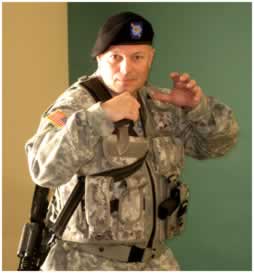 Reality Based (Personal Protection) System – Jim Wagner
WAGNER, J. Defensive tactics for professionals and civilians : reality-based personal protection. Madrid : Budo International, 2006. ISBN 84-96492-12-5
WAGNER, J. Defensive tactics for special operations. Santa Clarita : Ohara Publications, 2008. ISBN 978-0-89750-164-4
WAGNER, J. Reality-based personal protection. Santa Clarita : Ohara Publications, 2007. ISBN 978-0-89750-149-1
Výběrový, eklektický systém, pracuje s mnoha obecně uzávanými teoriemi
Teoretická báze:
Teorie O.O.D.A.
Observe
Oriernt
Decide
Act
Reality Based (Personal Protection) System – Jim Wagner
Cyklus konfliktu

Prekonflikt
Vzdělání – znalostní doména (příprava pro konflikt)
Iniciace – podnět, který je příčinou konfliktu
Eskalace – zvyšování nebezpečí
Konflikt
Konfrontace - použití síly (tzv. žebřík použití síly)
Postkonflikt
Stabilizace – únik/zadržení útočníka/první pomoc/kontakt s policií
Normalizace – hospitalizace, kontemplace, trestní řízení
Evaluace – poučení se ze zkušeností, pokrok v tréninku
Reality Based (Personal Protection) System – Jim Wagner
Cyklus konfliktu





Fáze: pre-konflikt	konflikt	post-konflikt
Prekonflikt
Preventivní jednání
Být psychicky i tělesně připraven
Vytvořit podmínky pro případnou obranu
Prostor
Čas
Lidé
Komunikace
Asertivní
Přiměřená situaci
Vnímání možného nebezpečí a jeho eskalace
Konflikt
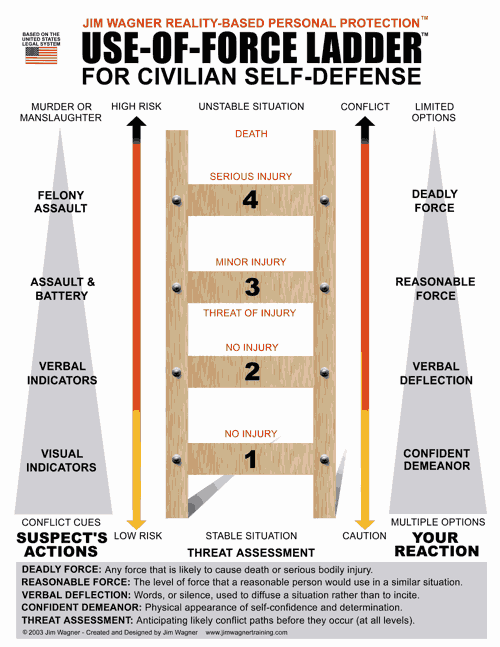 Postkonflikt
Stabilizace
Co považujeme za fyzické vyřešení konfliktu?
Únik
Zadržení útočníka
První pomoc (obránce i útočník)
Kontakt s policií a/nebo dalšími institucemi a jednotlivci (učitel)
Normalizace
Hospitalizace (nepodceňovat i malá/skrytá zranění, i vzhledem k další trestně-právní odpovědnosti)
Kontemplace (vyrovnání se s situací, pomoc psychologa, Bílý kruh bezpečí apod.)
Trestní řízení (výpověď, svědci, důkazný materiál (foto, video)
Evaluace – poučení se ze zkušeností, pokrok v tréninku
Zpětná vazba pro další trénink
Uvědomění si všech podmínek vedoucích k úspěchu/neúspěchu
Uvědomění si možných chyb v prekonfliktní fázi: co dělat, aby se příště ve stejných podmínkách nestala konfliktní
Reality Based (Personal Protection) System – Jim Wagner
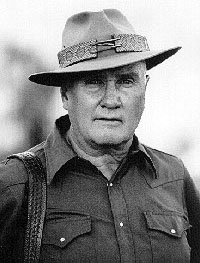 Jeff Cooper (http://jeffcooperfoundation.org/news/)
Cooper, Jeff, Principles of Personal Defense, Paladin Press, ISBN 978-0873644976
Bojové stavy – Cooprova barevná škála (color code, states of awareness)
White - Unaware and unprepared. If attacked in Condition White, the only thing that may save you is the inadequacy or ineptitude of your attacker. When confronted by something nasty, your reaction will probably be "Oh my God! This can't be happening to me."
Yellow - Relaxed alert. No specific threat situation. Your mindset is that "today could be the day I may have to defend myself." You are simply aware that the world is a potentially unfriendly place and that you are prepared to defend yourself, if necessary. You use your eyes and ears, and realize that "I may have to SHOOT today." You don't have to be armed in this state, but if you are armed you should be in Condition Yellow. You should always be in Yellow whenever you are in unfamiliar surroundings or among people you don't know. You can remain in Yellow for long periods, as long as you are able to "Watch your six." (In aviation 12 o'clock refers to the direction in front of the aircraft's nose. Six o'clock is the blind spot behind the pilot.) In Yellow, you are "taking in" surrounding information in a relaxed but alert manner, like a continuous 360 degree radar sweep. As Cooper put it, "I might have to shoot."
Orange - Specific alert. Something is not quite right and has gotten your attention. Your radar has picked up a specific alert. You shift your primary focus to determine if there is a threat (but you do not drop your six). Your mindset shifts to "I may have to shoot HIM today," focusing on the specific target which has caused the escalation in alert status. In Condition Orange, you set a mental trigger: "If that goblin does 'x', I will need to stop him." Your pistol usually remains holstered in this state. Staying in Orange can be a bit of a mental strain, but you can stay in it for as long as you need to. If the threat proves to be nothing, you shift back to Condition Yellow.
Red - Condition Red is fight. Your mental trigger (established back in Condition Orange) has been tripped. If "X" happens I will shoot that person.
Postup řešení sebeobranné situace – princip semaforu (neplést si s Cooprovou škálou)
STOP – NEBEZPEČÍ



PŘIPRAV SE – BRAŇ SE



BĚŽ - UTEČ
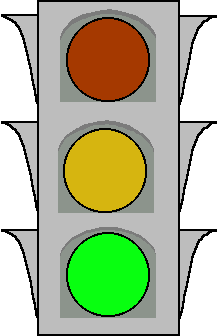 Reality Based (Personal Protection) System – Jim Wagner
Podmínky tréninku (nikdy nemůžeme uvažovat o zobecnění útočníka)
Prekonfliktní fáze – verbální faktor, nonverbální faktor
Fáze cvičení – realistický začátek, provedení techniky, smysluplný výsledek
Ponoření (imerse) do konfliktu
Využití scénářů (modelové situace)
Prostor výcviku, vybavení
Instruktor a osoby (herci) podílející se na výcviku
S.P.E.A.R. system – Tony Blauer
Tony Blauer Tactical Systems (formální název)

S.P.E.A.R. (kopí)
Spontaneous (spontánní)
Protection (ochrana/krytí)
Enabling (umožňující)
Accelerated (zrychlenou)
Response (odpověď)

http://www.tonyblauer.com/
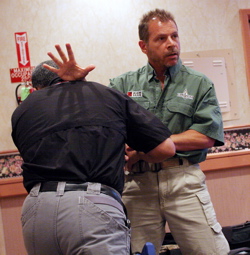 S.P.E.A.R. system – Tony Blauer
Blauer Tactical Confrontation Management Systems® 
zkoumá únikové/útěkové reakce 
Využívá je v systému S.P.E.A.R.
Systém není v rozporu s dosavadními pohybovými dovednostmi
Je možné použít jej jako prostředek k využití komplexních motorických dovedností
S.P.E.A.R. system – Tony Blauer
High gear
Ochranný tréninkový protiúderový oblek
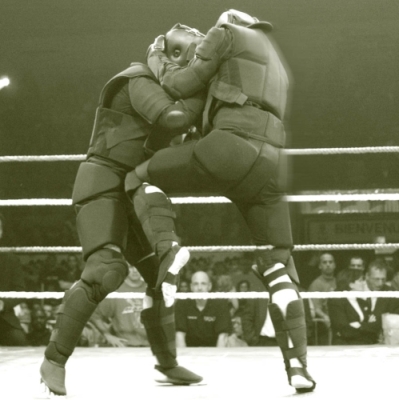 S.P.E.A.R. system – Tony Blauer
Personal Defense Readiness
Zásada – kde a jak bojujeme musí odpovídat kde a jak trénujeme
3-dimenzionální princip, tj. koncept:
Psychologický
Emocionální
Biomechanický
3-D model
Detect (zjistit)
Defuse  (zneškodnit) / Defend (bránit)

Využití scénářů
Využití HighGear
Systém různých úrovní a kurzů (i certifikovaných a instruktorských)
Kondiční trénink založen na CrossFit  (http://www.crossfit.com/)
CrossFit
Silovo – vytrvalostní trénink
Vychází z principu funkcionality
Trénink má být inovativní, vycházet z přirozeného pohybu a přirozených potřeb
Respektuje domácí/přírodní podmínky cvičení 
Je také sociální sítí (součástí životního stylu)
Workout of the Day (WOD)
Crossfit Games
CrossFit Kids
CrossFit Journal (http://journal.crossfit.com/)
Další systémy kondiční přípravy
Čerpají z cvičení vlastním tělem, na různém nářadí a s různým náčiním, čerpají také z tradičních metod kondičního tréninku (před Joem a Benem Weiderem), a z metod bojových ummění (zejména pehlwani):
Matt Furey (Combat Conditioning)
Eddie Baran (Animal Kingdom Conditionin)
Scott Sonnon
Ivan Ivanov (Bulgarian Bag)
Steve Maxwell (KombatClinic, FightWorks, Kettlebell Warrior Workout)
Pavel Tsatsouline
Steve Cotter  (FullKOntact Kettlebells and Full KOntact Fitness)
Chad Waterbury
Keysi Fighting Method (KFM)Justo Diegues Serrano, Andy Norman
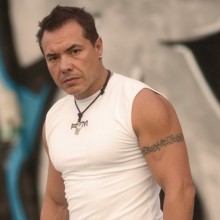 Deklaruje se jako přirozeně zrozené v ulicích španělských Cikánů
Vychází ze sledování možností v pouličním přežití (street survival)
Je v procesu (kontinuálního) vývoje

http://www.keysikfm.com/
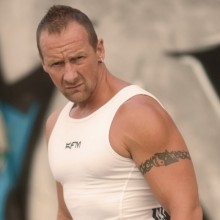 Keysi Fighting Method (KFM)
Vychází z obranné pozice pensador 
Z technických prostředků jsou používány údery
Lokty
Hlavou
Pěstma
Koleny
Pracuje v extrémně krátké vzdálenosti
Zakládá si na schopnosti obrany a kontroly prostoru v 360°
Krav maga
Krav maga ( קרב מגע‎, kontaktní boj)
Imi Sde Or (Imrich Lichtenfeld)
Eklektický izraelský systém boje

Rychlé protiútoky
Preventivní protiútok
Rychlé série protiútoků až do úplné eliminace soupeře
Spojení střeleckého výcviku a fyzické sebeobrany
Kontrola  prostoru
Psychologická kontrola
ISR Matrix
Luis Guttierez

Intercept (vnímat, zachytit)
Dive: útok s otevřením a vychýlením soupeře
Helmet: vstup do soupeře s použitím uzavřeného obranného postavení
Arm Drag: vychýlení soupeře stranou a vzad z původního postavení
Stabilize (stabilizovat)
Underhook & Pike: získání bezpečné vzdálenosti, protažení a kontrola soupeřovy paže se současným odtlačováním jeho šíje, vychylování stranou
Harness: přemístění za soupeře, jeho vychylování šikmo vzad
Resolve (vyřešit)
Triple Threat: svedení soupeře na zem z polohy Underhook & Pike tlakem přes paži, podražením nohou soupeře a vlastním přemístěním
S-Position: zajištění soupeře v lehu na zádech, s kontrolou jeho paže a dokleknutím na jeho krk a hruď
C.S.P.T. – Demi Barbito (původně JKD)
The Center for Self Preservation Training

Člověk se nemá spoléhat na nic jiného, pouze na sebe
C.S.P.T. je otázkou přežití
„You are the weapon“
Nemá se trénovat bojování, ale postup k ukončení násilného jednání

Koncept:
Threat Recognition - Movement - Striking - Close Quarters/Clinch - Groundfighting - Impact/Bladed Weapons - Unarmed Weapon Defense - OC Spray - Tactical Firearms - Fight Psychology - Combat Athletics
T.C.S. Knife Concept, S.D.S. Selfdefense - Peter Weckauf
Součást S.A.M.I (Self Defense and Martial Art Institute)
Založeno na systémech krav maga, panantukan, eskrima

Rozvoj schopnosti bránit se je v souladu s pohybovým a psychickým rozvojem
Nácvik musí být postupný tak, aby nedošlo k bloku a zafixování strachu
Dynamic Combat
Richard Ryan
Koncept Killing Zone
Vzdálenost, ze které může útočník obránce ohrozit bez přemístění
Je to vzdálenost, ze které prakticky není možné ubránit se
Možnosti obrany
Udržet útočníka mimo Killing Zone
Zastavení útoku předtím, než začne
Obranná poloha Shield (štít, je to pasivní blok)